DUT Student Unrest: Presentation to Portfolio Committee on Higher Education, Science and Innovation



2 March 2022
Outline of the Presentation
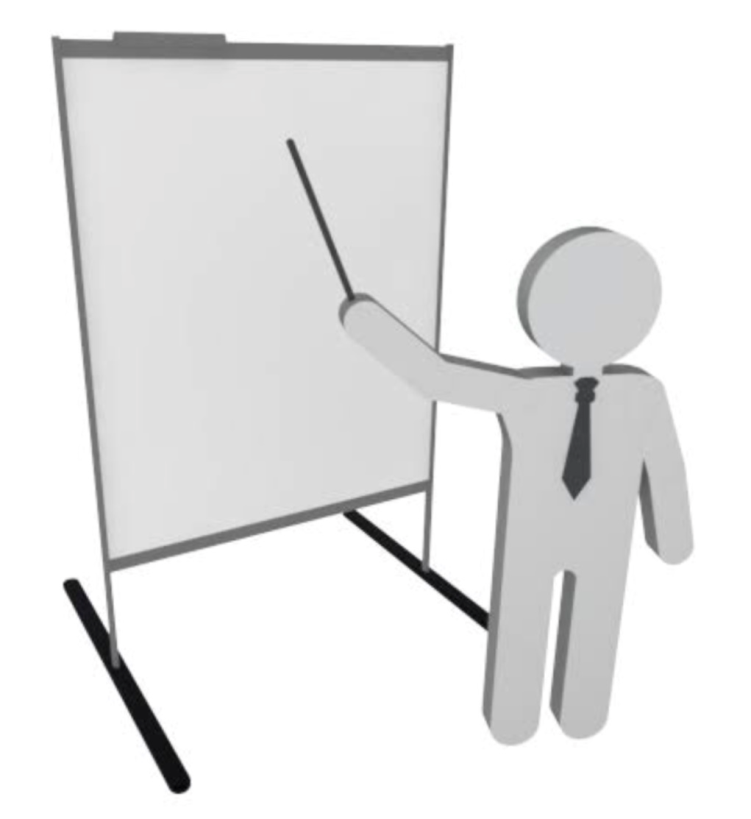 The Presentation provides details to  the following;

What led to the unrest

Nature of the unrest

Efforts to resolve unrest

Impact of the unrest on infrastructure

Current state of institution
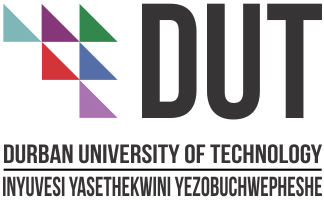 What led to the unrest
Vested political and socio-economic interests: The genesis can be traced largely to the EFFSC led SRC’s annual campaign of Sizofunda Ngenkani loosely translated as “Forced Access to Higher Education” in response to the national call by the EFF for prospective students to “swamp campuses” even if it meant as walk-ins who had not applied in 2021 for 2022. This was done via Counter Communication through Fake Circulars 

Anecdotal accounts of Collusion between EFFSC and Security Officers via calls for In-Sourcing:  This has led to deliberate lapses in provision of campus security resulting in staff intimidation and destruction of university and private property

NSFAS Funding Confirmation Delays and General Resistance to Online Registration:  Although there were system and capacity challenges, the university is in the process of investing in a more agile ERP System




Qualification accreditation is necessary to ensure public confidence in the quality and integrity of the qualifications offered by an institution-balance between quality development and accountability
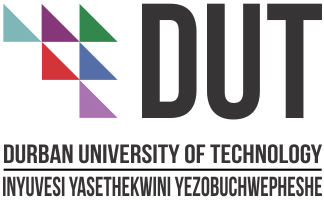 Nature of unrest
Violent Destruction of University and Private Property

What started as a peaceful march to demand Justice for the late Mlungisi Madonsela on Friday 4 February 2022, was followed by incidents of violent destruction of university and private property upon commencement of online registration in line with Sizofunda Ngenkani Campaign 

Staff Intimidation and Widespread vilification of university officers through social media

Staff members have had to flee their work stations for their own safety after destruction of university computers/laptops and personal cell phones

Arson
No less than 10 vehicles have been torched at our campuses








Qualification accreditation is necessary to ensure public confidence in the quality and integrity of the qualifications offered by an institution-balance between quality development and accountability
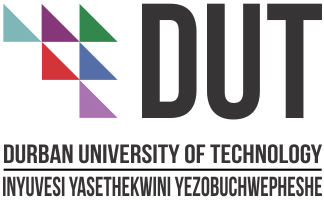 Efforts to resolve unrest
Continuous Engagement with SRC on pertinent student matters

The university has set up structures such as Registration Monitoring Task Team with SRC representation in addition to the Multi-Role Player Forum set up by Student Services as well as monthly consultations to assure co-operative governance
The SRC enjoys membership of all statutory bodies such as IF, Council and Senate as well as the Joint EMC-SENEX set up to deal with exigencies since the advent of COVID-19 

Deployment of Strike Force to augment campus security & Suspension of On-site Operations

Although the recent KPMG audit findings cautioned against excessive use of Strike Force, poor SAPS and POPS support led to this eventuality








Qualification accreditation is necessary to ensure public confidence in the quality and integrity of the qualifications offered by an institution-balance between quality development and accountability
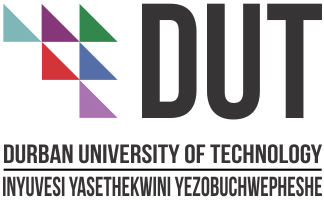 Impact of the unrest on the academic programme & infrastructure
Suspension of On-site Operations

Special exams for almost 128 students left with one module to graduate have had to be postponed

Arson incidents have resulted in major losses to both the university and staff members whose cars were burnt

Although the losses have not yet been quantified, cases have been registered with SAPS

The deployment of the Strike Force due to poor SAPS and POPS support despite being members of our Joint Operations Centre (JOC); has come at a huge cost to the university









Qualification accreditation is necessary to ensure public confidence in the quality and integrity of the qualifications offered by an institution-balance between quality development and accountability
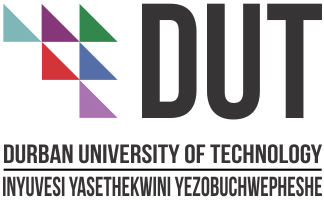 Current State of the Institution
Extended Online Registration and Online Lectures

Lectures have since commenced online with effect from Monday 21st February while late registration continues until 11 March 2022
Faculties will set up catch up plans for time lost 
Special exams for almost 128 students left with one module to graduate have had to be postponed
Joint EMC-SENEX is due to meet on Thursday 3 March 2022 to deliberate on opening for on-site academic activities including laboratory access for practicals in line with the Senate approved 2022 Teaching & Learning Plan viz. to allow contact tuition for a select group of first year and final year students
As at 1 March 2022, a total of 27381 students comprising 685 FTENs and 20271 returning students have registered via online registration platform despite perceptions of system collapse










Qualification accreditation is necessary to ensure public confidence in the quality and integrity of the qualifications offered by an institution-balance between quality development and accountability
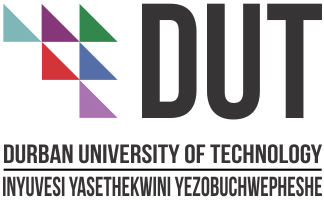 Student Accommodation and Student Funding
Residences

As at 1 March 2022, in excess of 5000 students have been allocated and placed in university owned and leased residences with more beds available for those still registering

Accredited  Private Accommodation will only be used once university owned and leased bed space has been exhausted 

Transitional/ temporary accommodation continues to be provided upon request 

The recent widely circulated pictures of students sleeping on pavements was a well-choreographed escapade by those disgruntled with temporary accommodation  with persistent insistence on being placed in Private Accommodation











Qualification accreditation is necessary to ensure public confidence in the quality and integrity of the qualifications offered by an institution-balance between quality development and accountability
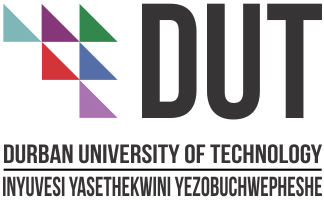 NSFAS as a Key Driver to Student Strife
As at 1 March 2022, 27449 students comprising of 10649 FTEN and 16800 returning students have had their 2022 funding confirmed, while funding confirmation for 4000 returning students remains outstanding despite numerous enquiries from NSFAS

The outstanding 2017-2020 close-out report remains an albatross around our necks and has also spilled over to 2021 as some fees for funded students were not paid in 2021

The scrapping of advance payments for 2022 until April is likely to be a great impediment for disbursement of monthly allowances and could exacerbate student strife
The university remains apprehensive in disbursing allowances given the 2017-2020 outstanding close out report and its impact on cash flow











Qualification accreditation is necessary to ensure public confidence in the quality and integrity of the qualifications offered by an institution-balance between quality development and accountability
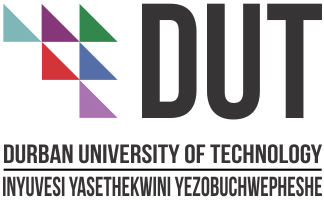 NGIYABONGA